CS 121: Lecture 8Finite Automata and Regular Functions
Adam Hesterberg
https://madhu.seas.Harvard.edu/courses/Fall2020
Book: https://introtcs.org
{
The whole staff (faster response): CS 121 Piazza
How to contact us
Only the course heads (slower):  cs121.fall2020.course.heads@gmail.com
Today
Comparison of regular expressions and finite automata
Nondeterministic Finite Automata
Preview of next lecture: non-regular functions
Reminder: Regular Expressions
Reminder: Deterministic Finite Automata (DFAs)
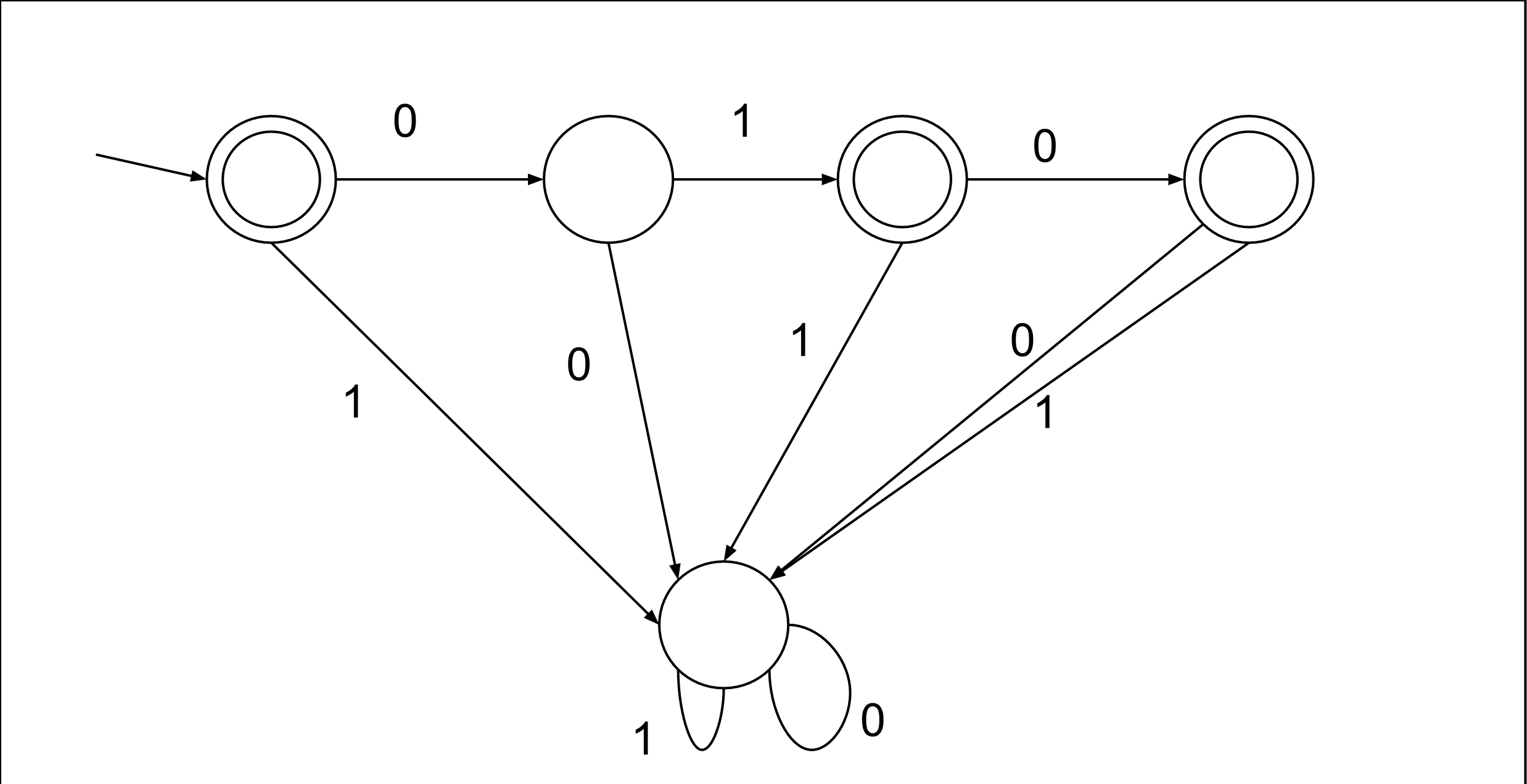 Comparison: DFAs and Regular expressions
DFA for the function that’s 1 at 
“”, “01”, “010”, and nothing else:




DFA for the function that’s 1 at 
everything but “”, “01”, and “010”?
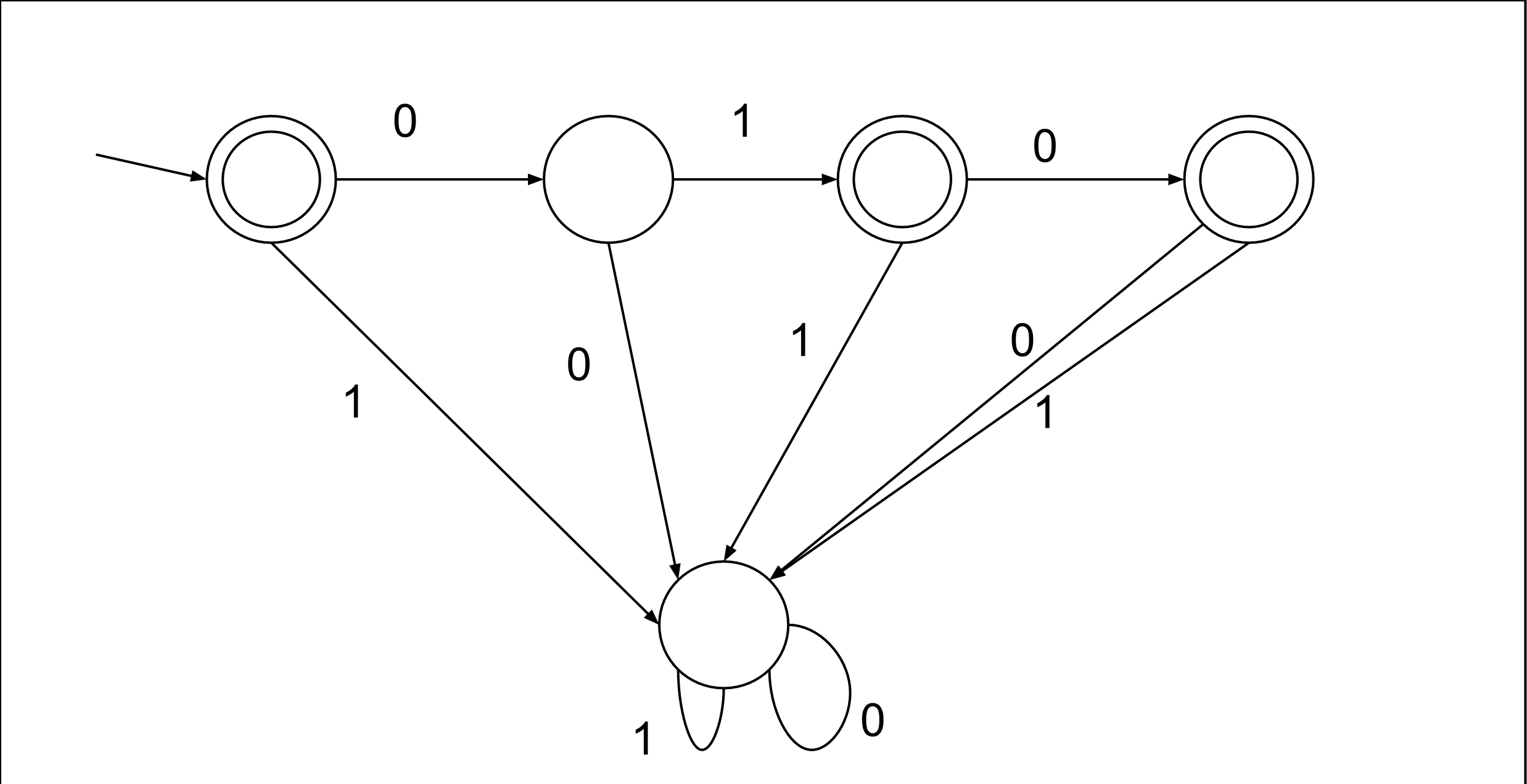 DFA for multiples
of 2 in binary:
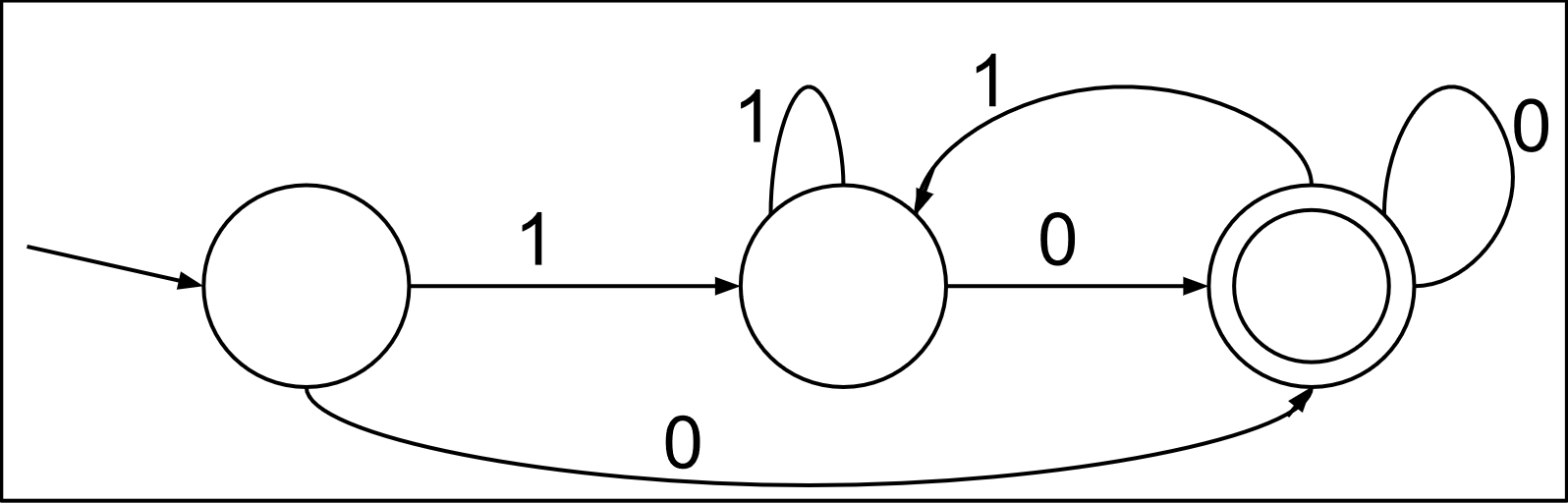 Is there a DFA for multiples of 2 of length 2 mod 3?
DFA for strings
of length 2 mod 3:
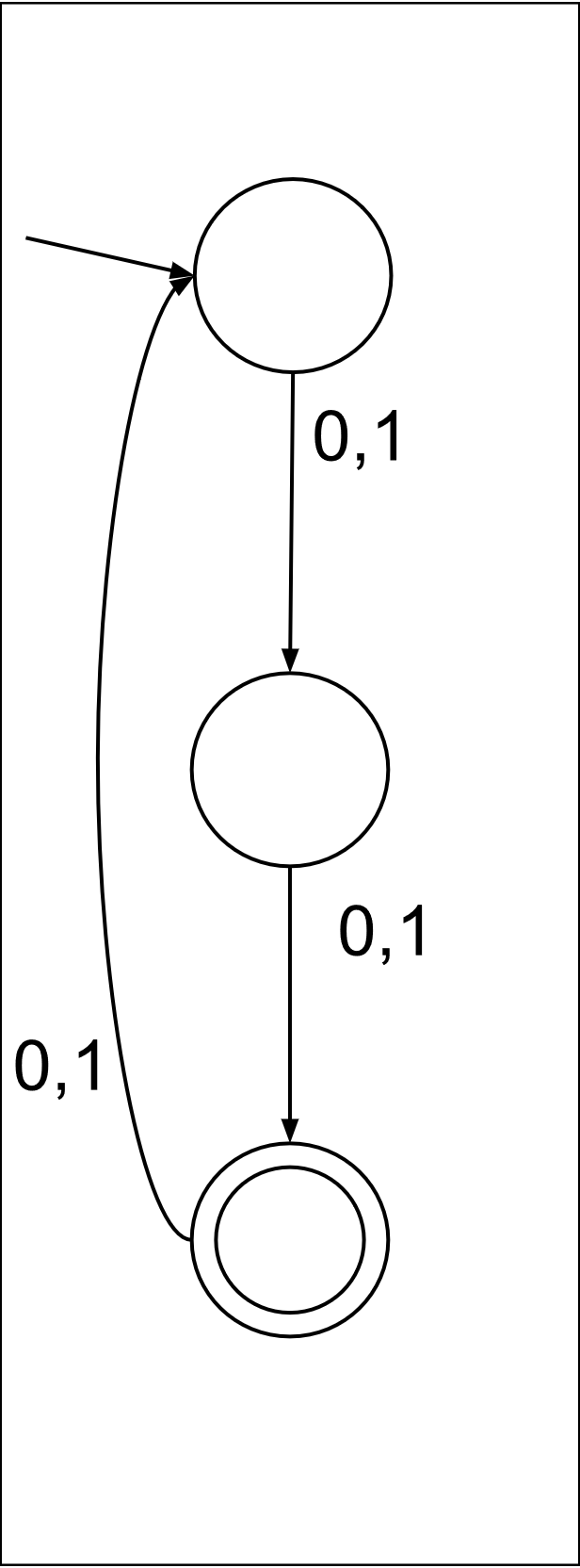 Exercise Break 1:
DFA for each infinite function?
Comparison: DFAs and Regular expressions
Kleene closure for DFAs?
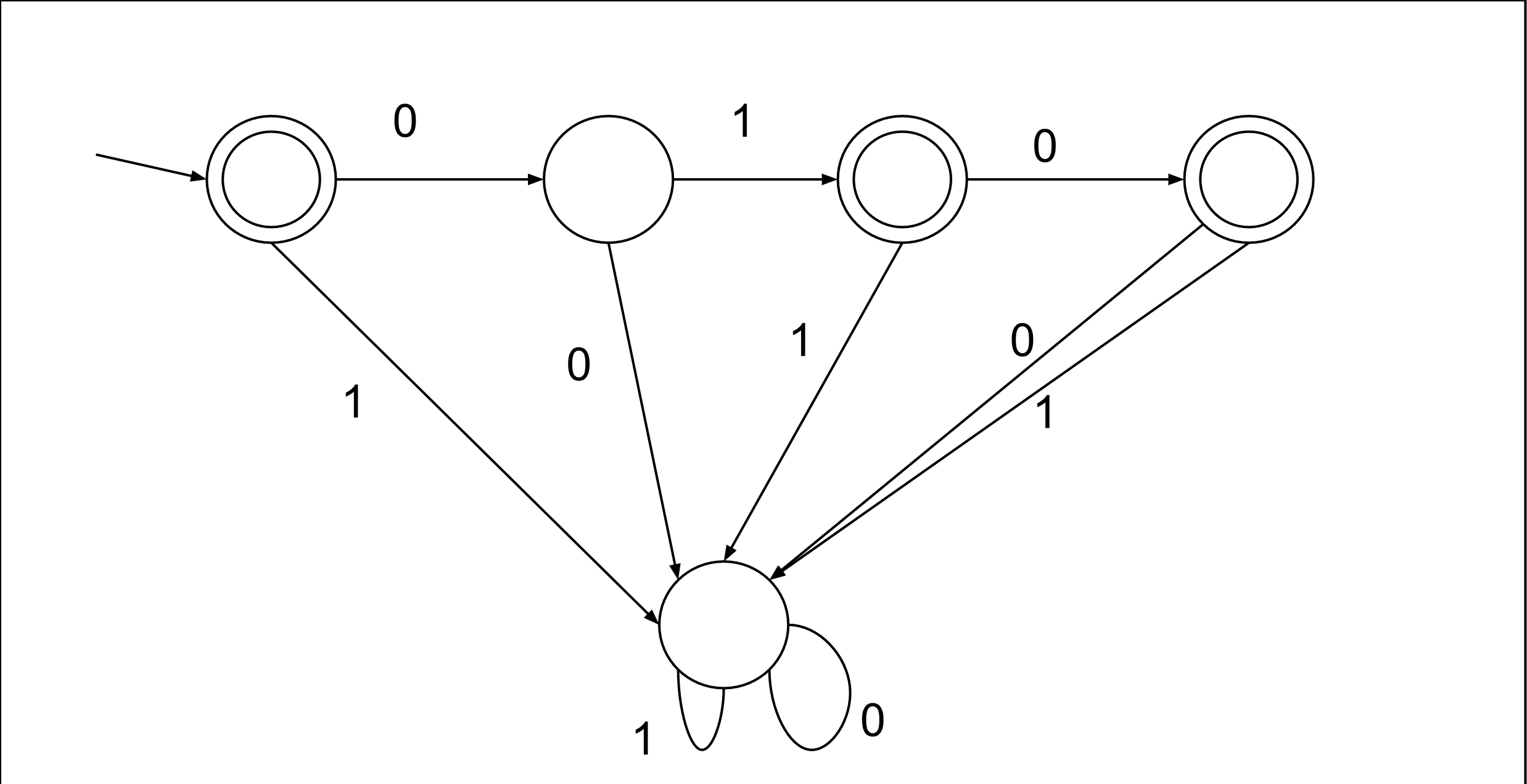 At right is a DFA that accepts (|01|010):

Which of the bottom two is a DFA that 
accepts (|01|010)*?
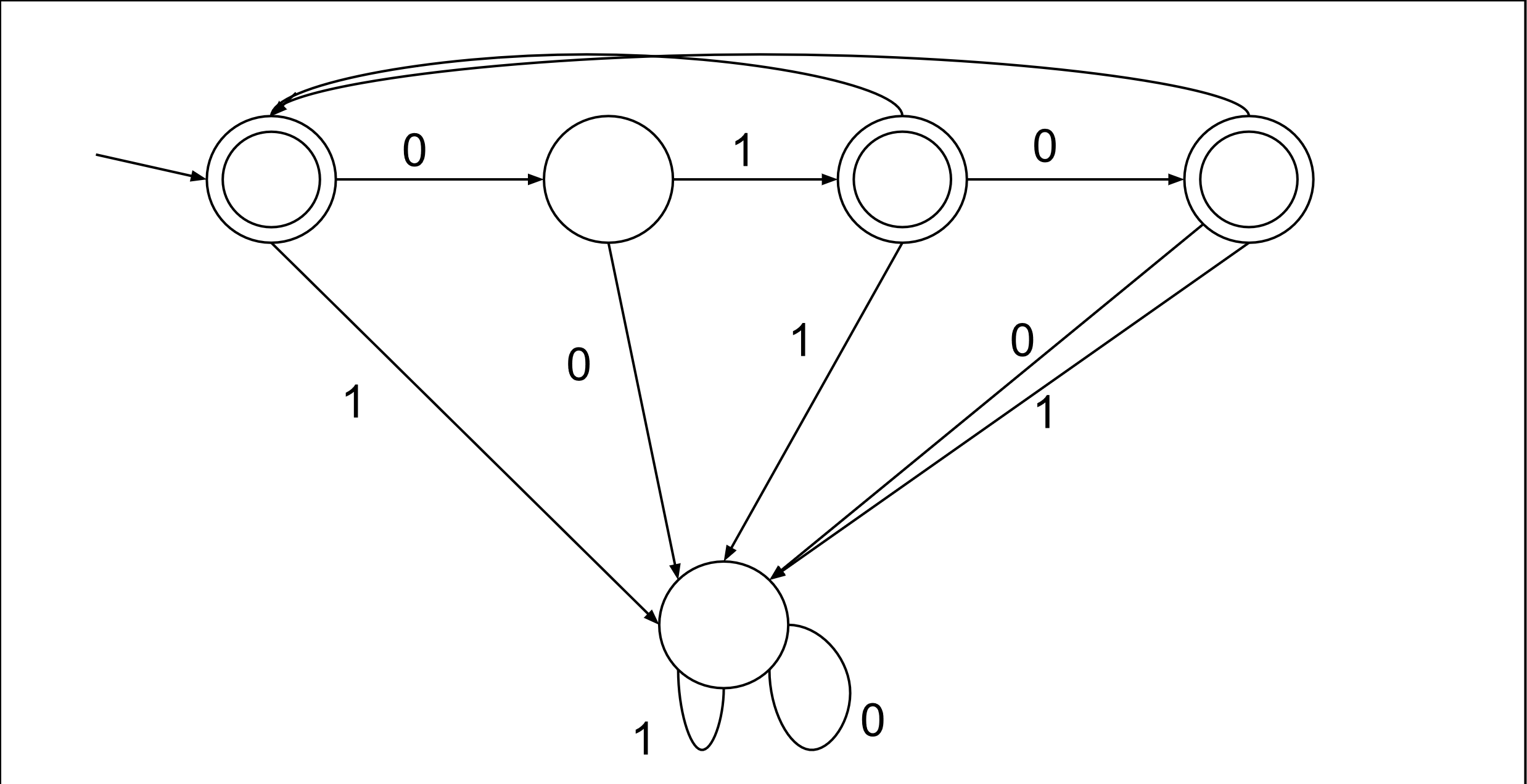 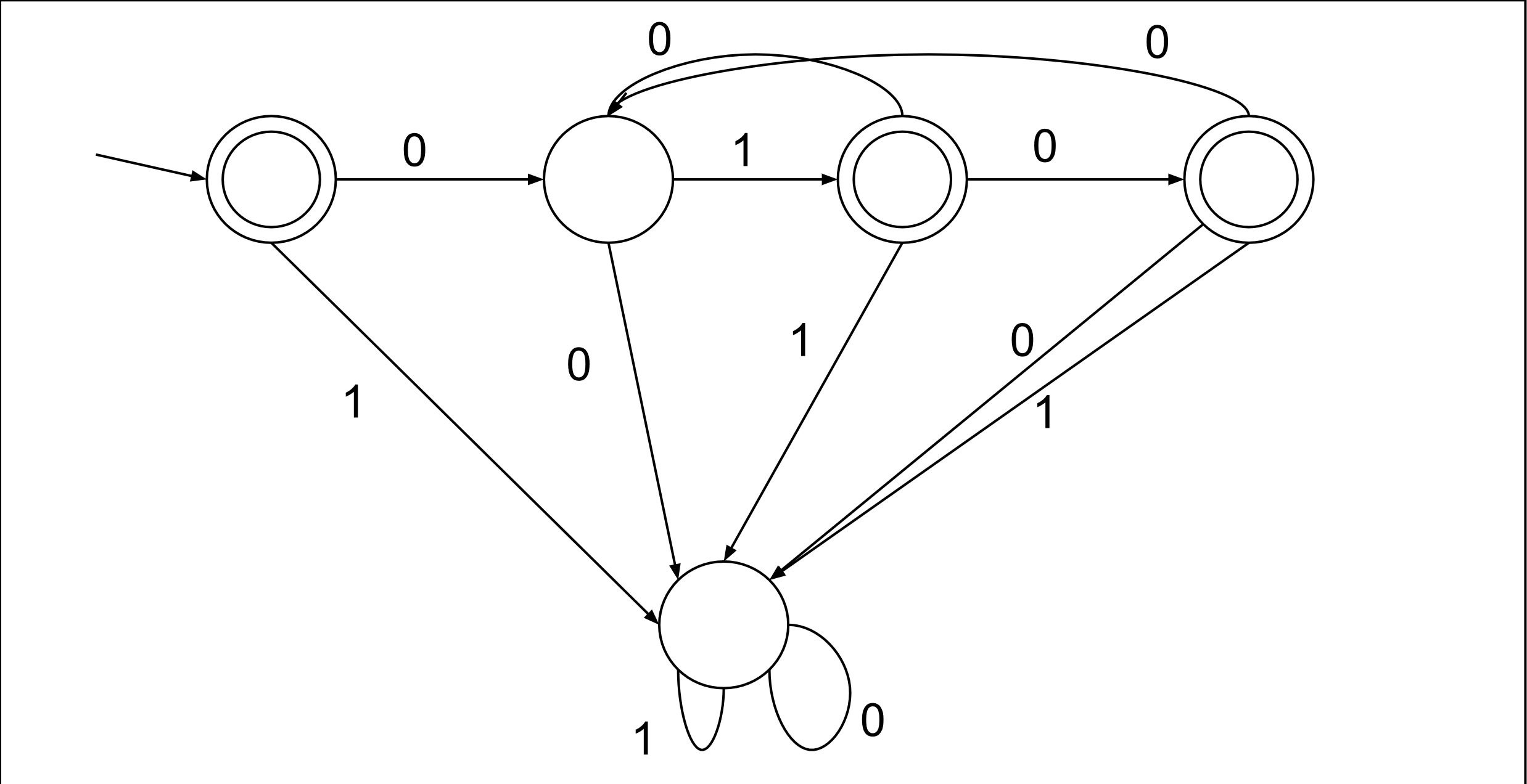 Non-deterministic Finite Automata (NFAs)
Kleene closure for NFAs?
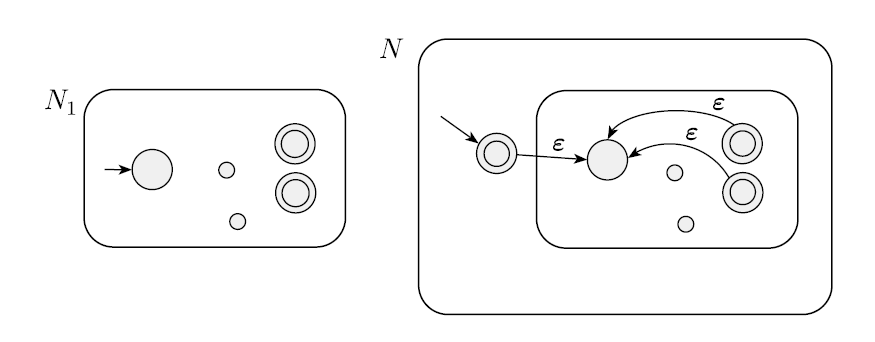 DFA-NFA equivalence
Theorem: For every NFA, there’s a DFA that accepts the same language.
Proof: As an NFA reads its input, at all times, there’s a subset of states it could be in. Make each subset of NFA states a DFA state; define DFA transitions and accept states accordingly.
Example NFA (third-last bit 1):      Equivalent DFA:
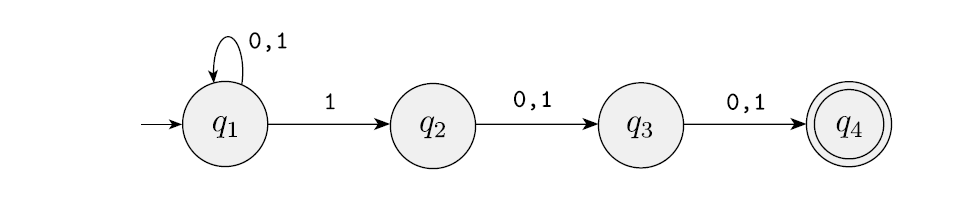 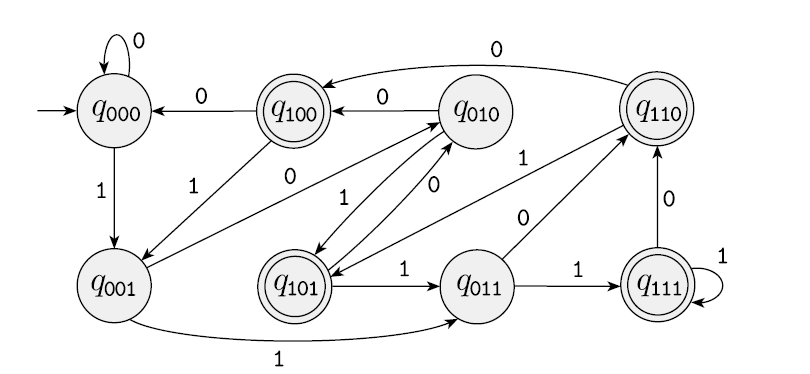 Kleene closure for DFAs, take 2
Exercise Break 2:
NFA concatenation
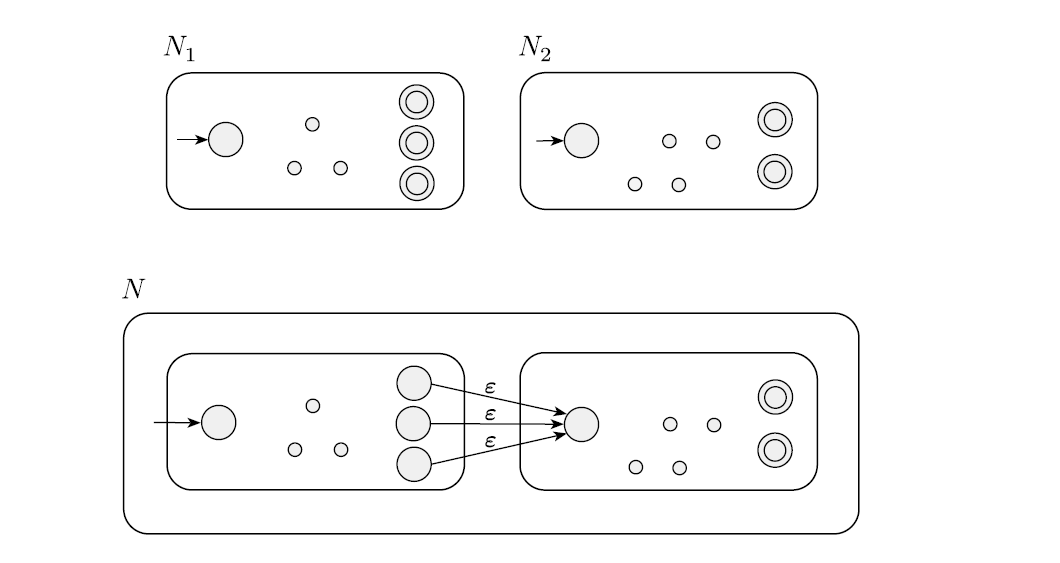 Comparison: DFAs and Regular expressions
Summary: regular expressions vs DFAs
Theorem: For every regular expression, there’s an equivalent DFA.
Proof: Regular expressions are built up with *, |, concatenation. Do those with DFAs (possibly via NFAs), as on previous slides.



Theorem: For every DFA, there’s an equivalent regular expression, too!
Proof (optional, skipped slides): 
Generalize DFAs/NFAs to allow transitions to be any regular expressions.
For any DFA/NFA/generalized NFA, eliminate states one by one.
If just 1 start state and 1 accept state, can read off a regular expression.
Equivalent: DFAs and Regular expressions
Generalized Non-deterministic Finite Automata
Eliminating all but one accept state of NFAs
Given an NFA with multiple accept states:

Make a new accept state.
Add a free transition from each old accept state.
Un-accept the old accept states.
Eliminating non-accept, non-start of gNFAs
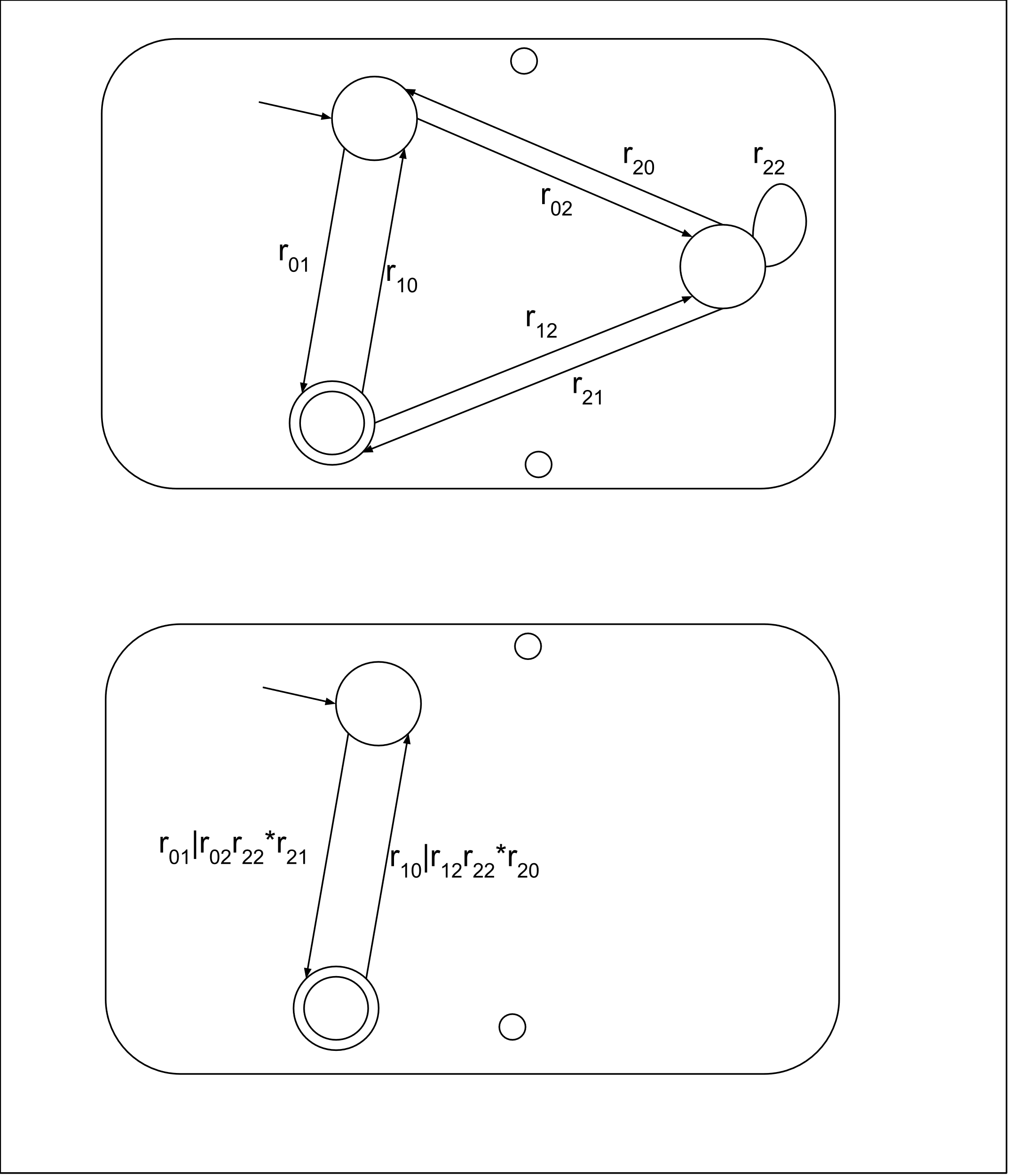 Reading regular expression from 2-state gNFA
Next lecture:
Recap of DFA-regexp equivalence
Limits of DFA
NAND circuits computed all (finite) functions.
Do DFA compute all (infinite) functions? No. 
What are some functions that are not computed by DFA?